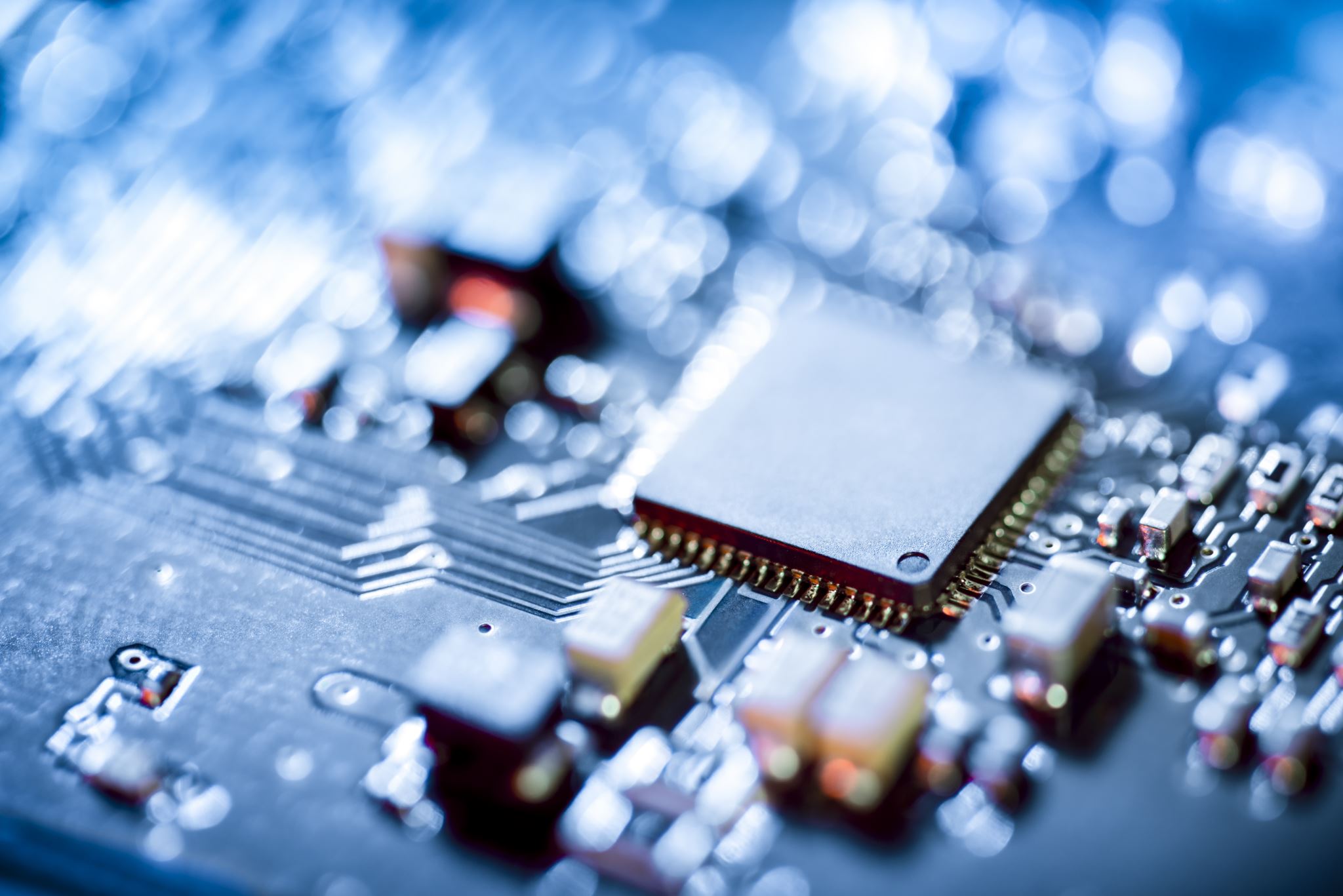 Final Year Projects at Universities in the UK
Dr. Bahawodin Baha
University of Brighton, UK.

Kabul University, Kabul, AfghanistanJanuary 15th, 2022
Content
Education in the UK
Engineering Degree programmes
Project process
Project Planning
Example of a project: Automated Guided Vehicle (AVG)
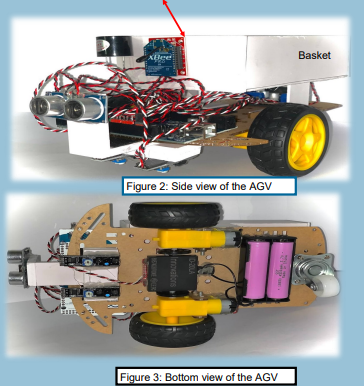 Hardware design
Software development
Project documents
Conclusions
Reflections and possible integration of similar projects at Faculty of Engineering courses
The aim of Engineering Education is to train student who can analyse, design, build and test
Further details will be in the objectives are
The universities in the world train students to achieve the above aim and objectives
 The students will be using their analytical skills and knowledge to conduct their projects
Students will also learn other skills such as project planning, communication, coordination, team work
The industry, government and other employers will expect certain knowledge and skills from the university graduates
Off course industry will further train graduates before they join as a junior member in  a larger design and other groups.
The End.